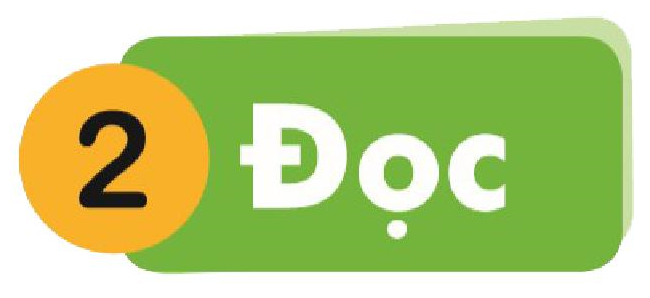 t
tr
t¸     t¹    tÎ
trª    trß   træ
sư tử
tre ngµ
ô tô
c¸ trª
Hµ t¶ hå c¸. Hå to, cã c¸ mÌ, c¸ trª, c¸ r«.
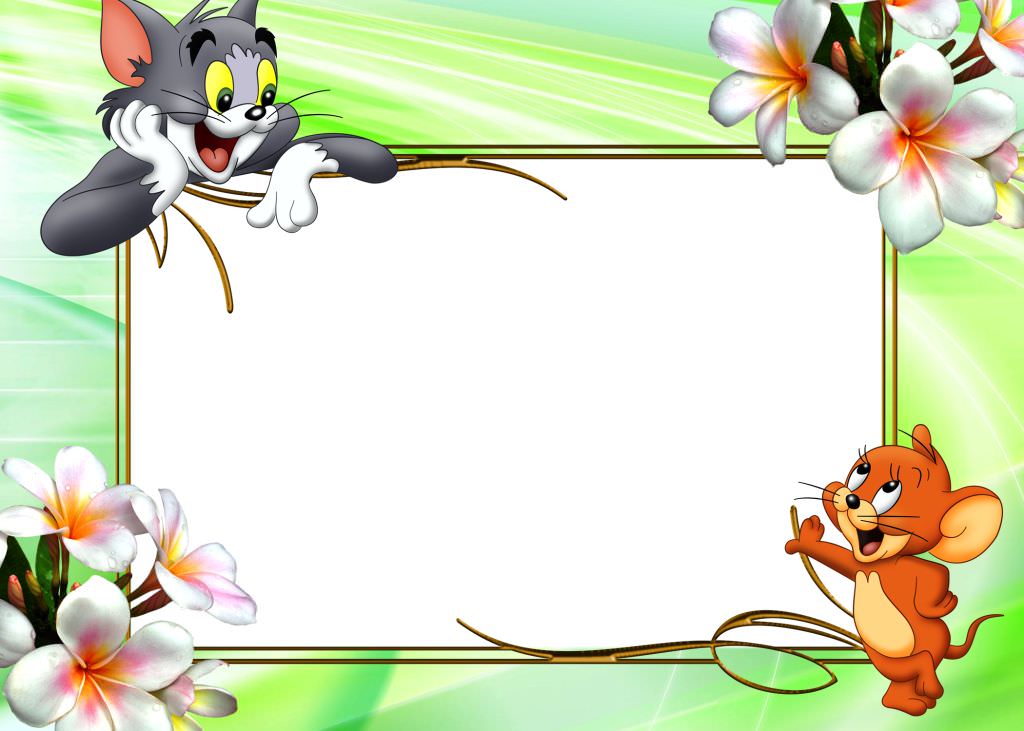 M«n: TiÕng ViÖt
  Bµi 23 :
ia
th
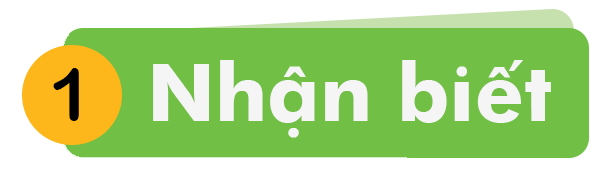 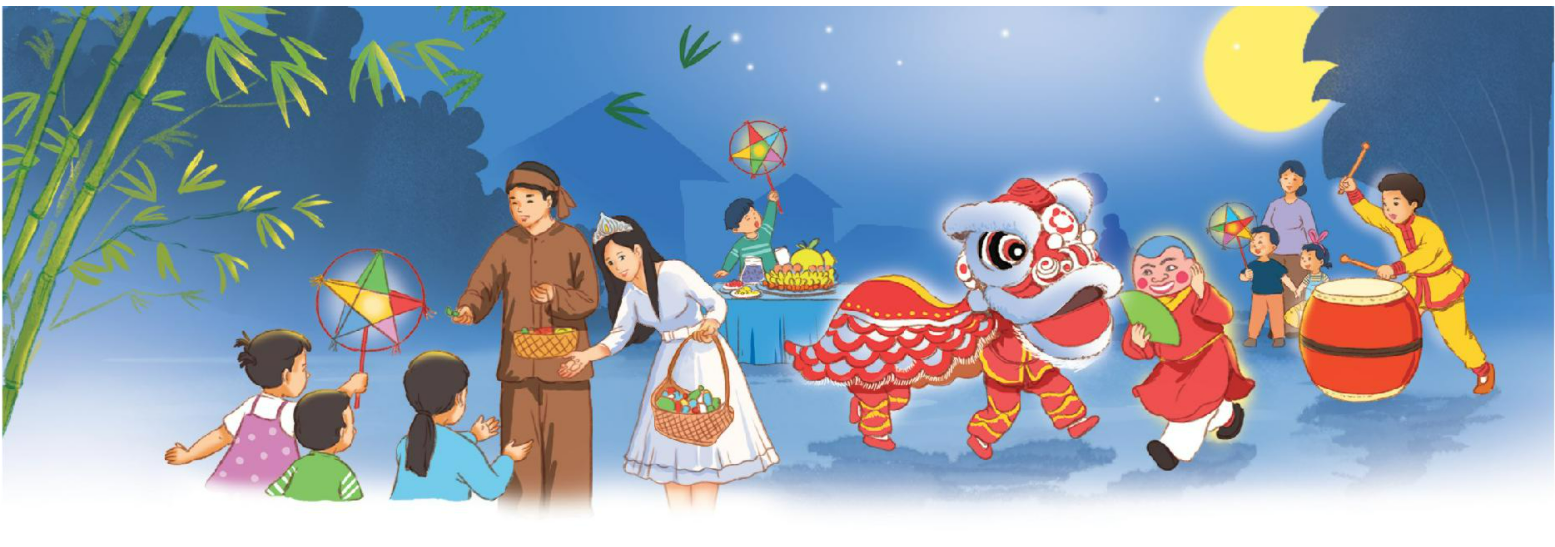 Trung thu, bÐ ®ùîc chia quµ.
ia
th
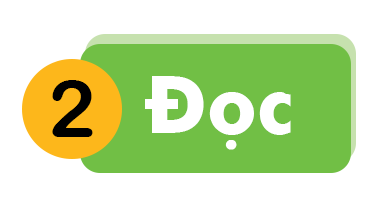 th
Th
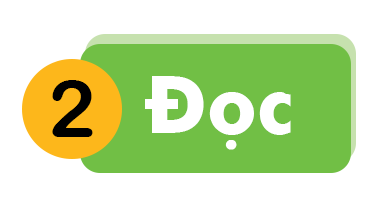 ia
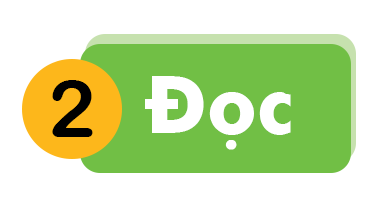 th
th
u
thu
ia
ch
ia
chia
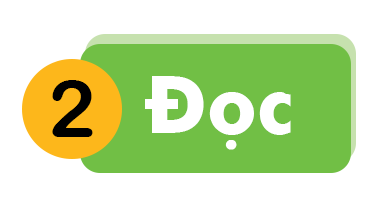 thä
th¬
thÎ
th×a
®Üa
mÝa
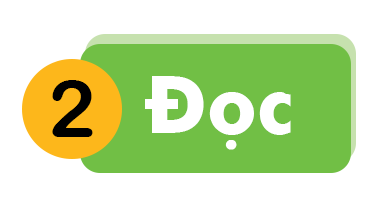 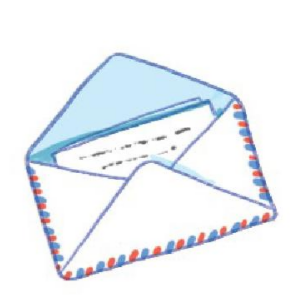 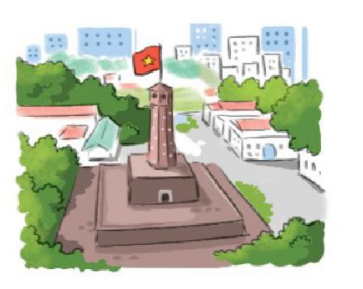 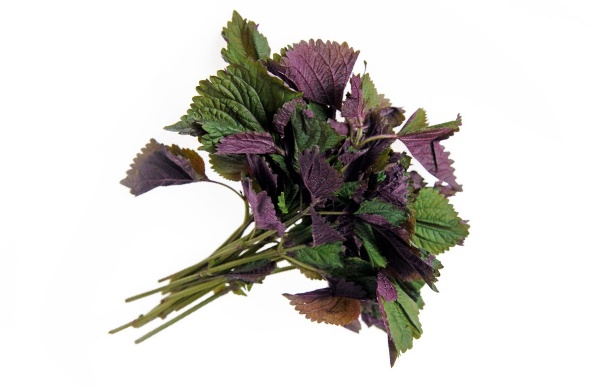 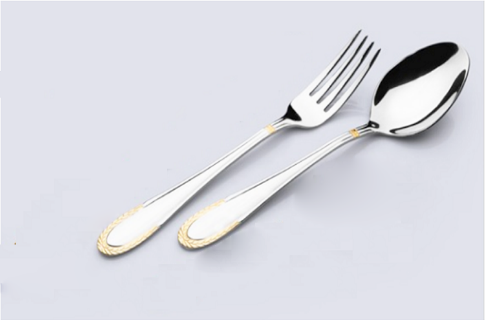 l¸ thù
th
ia
th×a dÜa
ia
th
thñ ®«
l¸ tÝa t«
ia
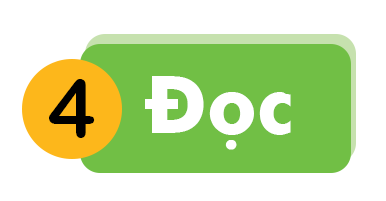 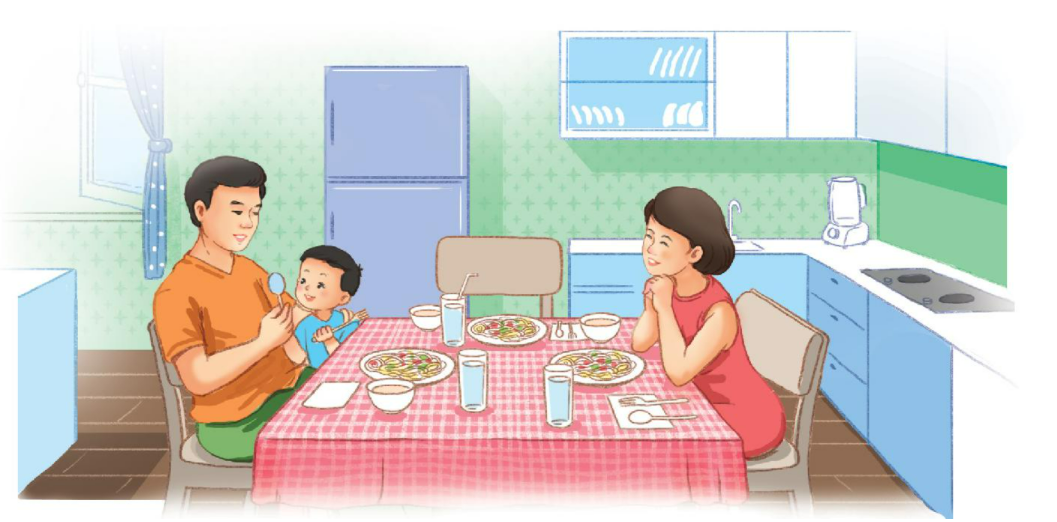 BÐ chia th×a, chia dÜa cho c¶ nhµ. Th×a dÜa to 
cho bè mÑ. Th×a dÜa nhá cho bÐ.
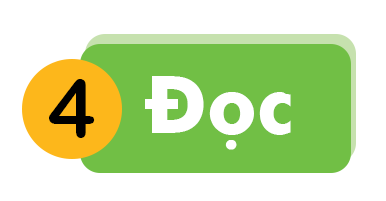 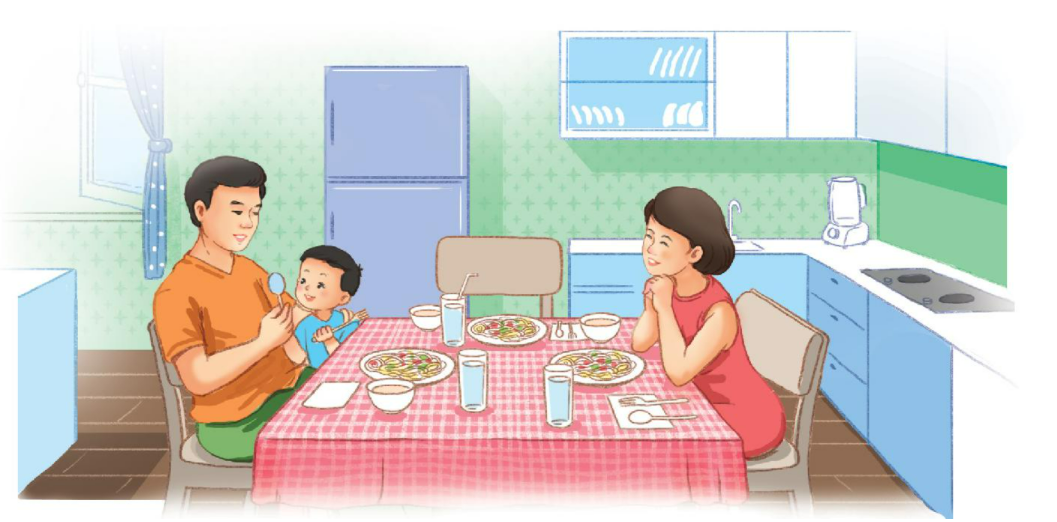 ia
ia
BÐ chia th×a, chia dÜa cho c¶ nhµ.
ia
ia
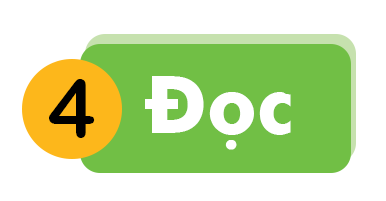 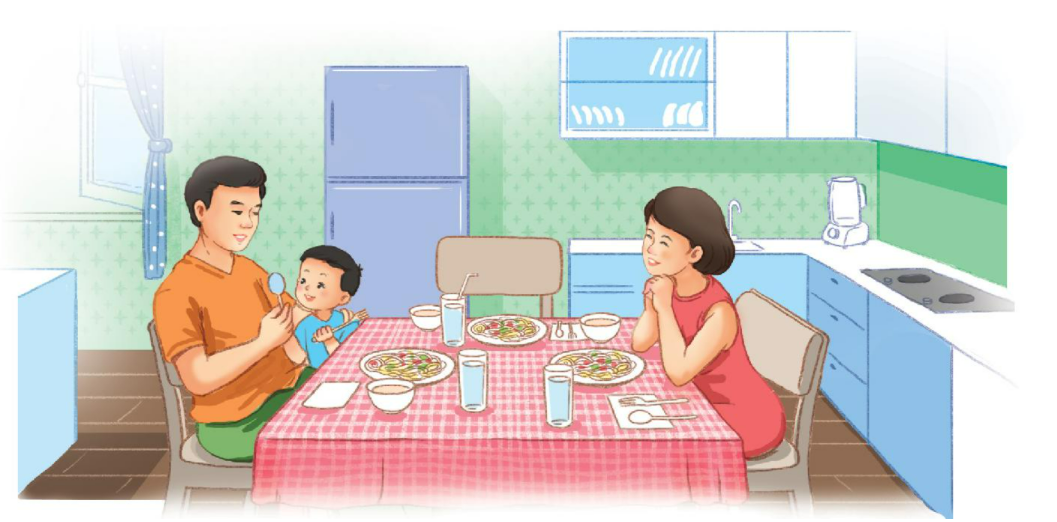 ia
ia
BÐ chia th×a, chia dÜa cho c¶ nhµ.
Th×a dÜa to 
cho bè mÑ.
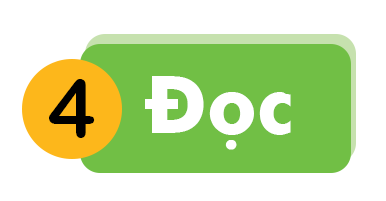 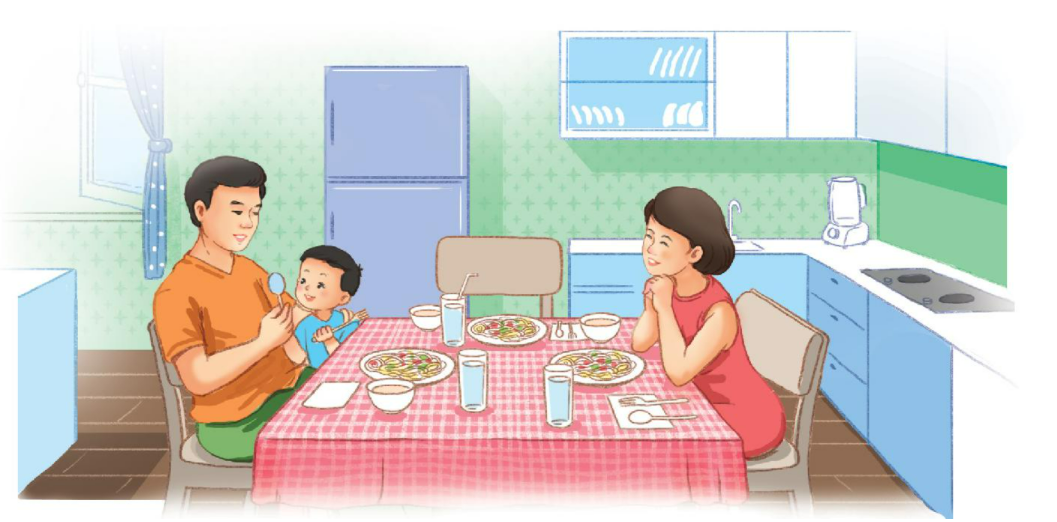 Th×a dÜa to 
cho bè mÑ.
BÐ chia th×a, chia dÜa cho c¶ nhµ.
Th×a dÜa nhá cho bÐ.
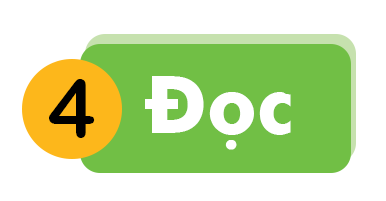 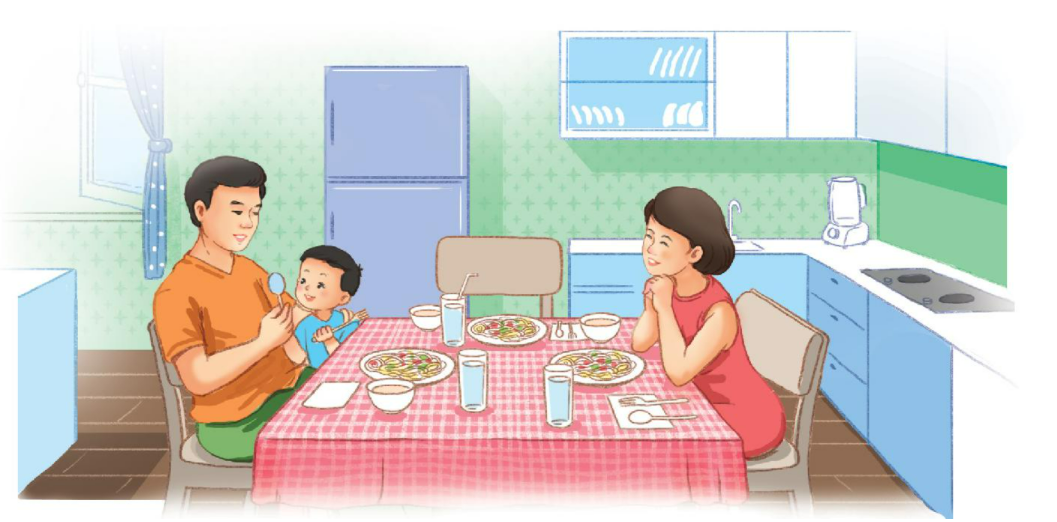 Th×a dÜa to 
cho bè mÑ.
BÐ chia th×a, chia dÜa cho c¶ nhµ.
Th×a dÜa nhá cho bÐ.
th
ia
thñ ®«
l¸ thù
l¸ tÝa t«
th×a dÜa
BÐ chia th×a, chia dÜa cho c¶ nhµ. Th×a dÜa 
to cho bè mÑ. Th×a dÜa nhá cho bÐ.
[Speaker Notes: GV cho 3 – 4 HS đọc toàn bài.]
Luyện nói
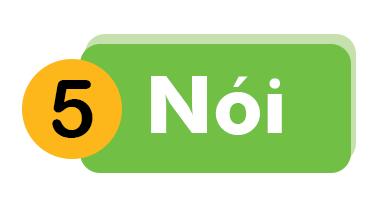 C¶m ¬n
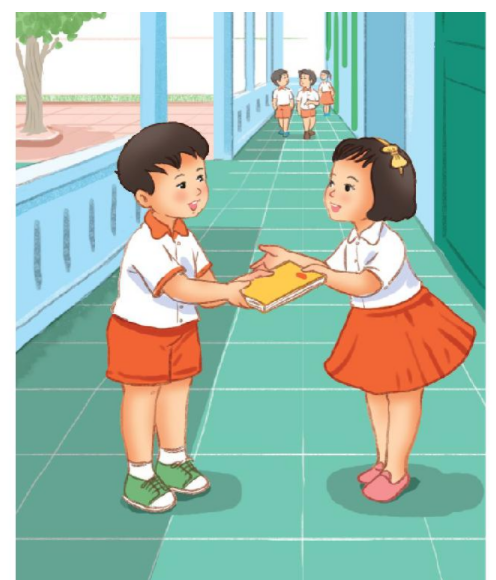 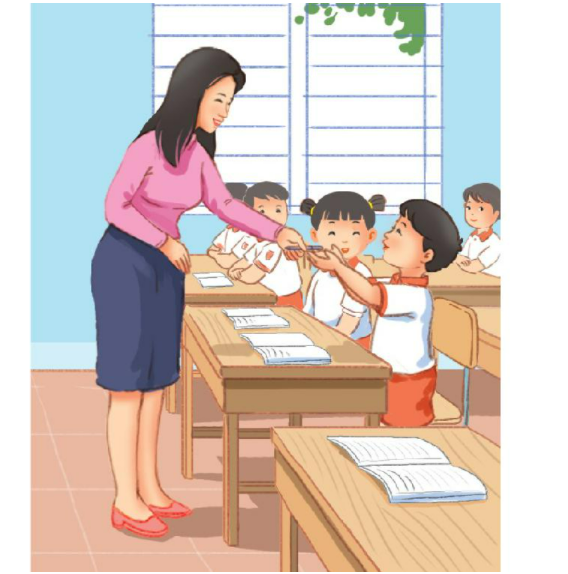 Luyện viết
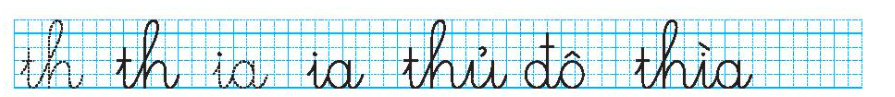 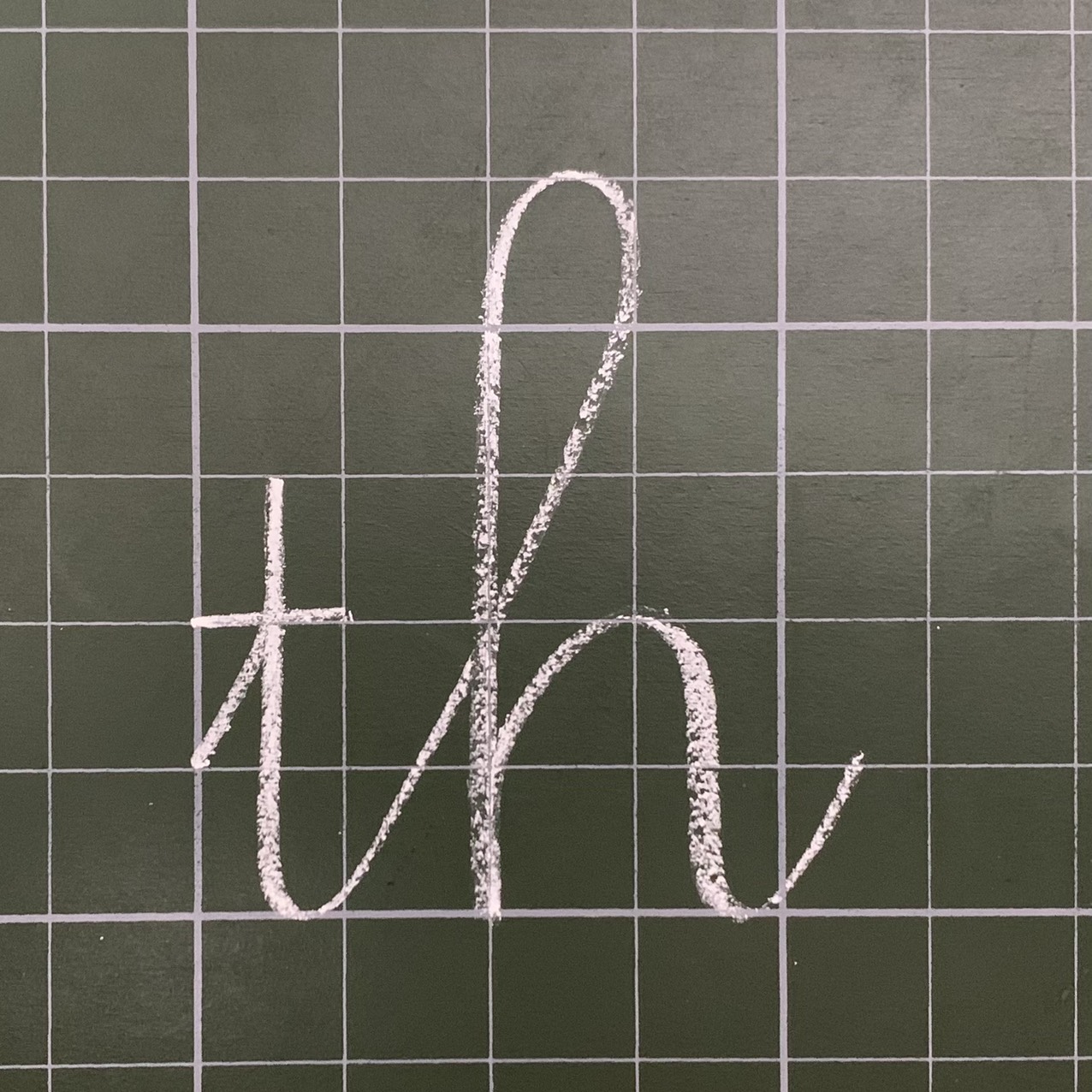 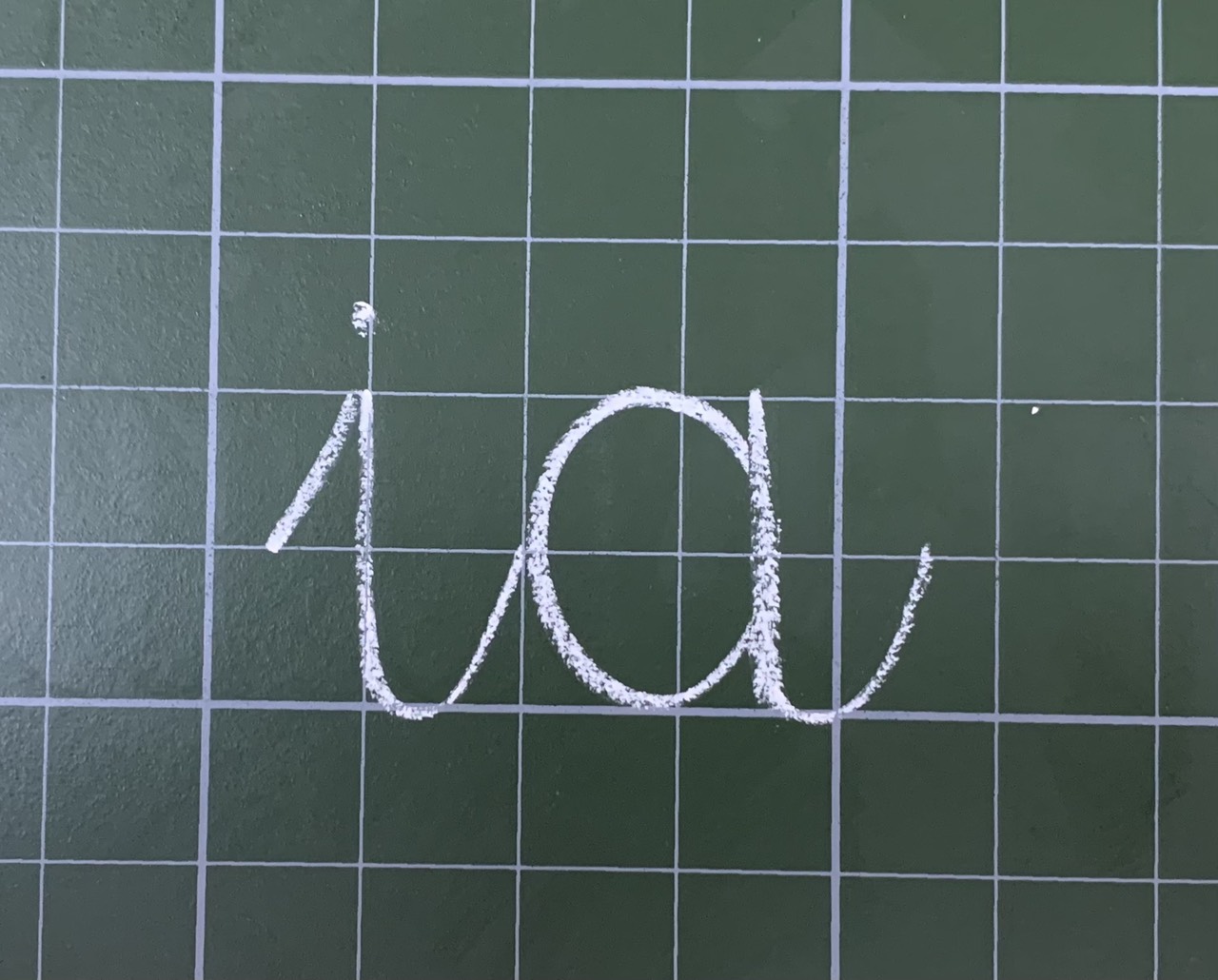 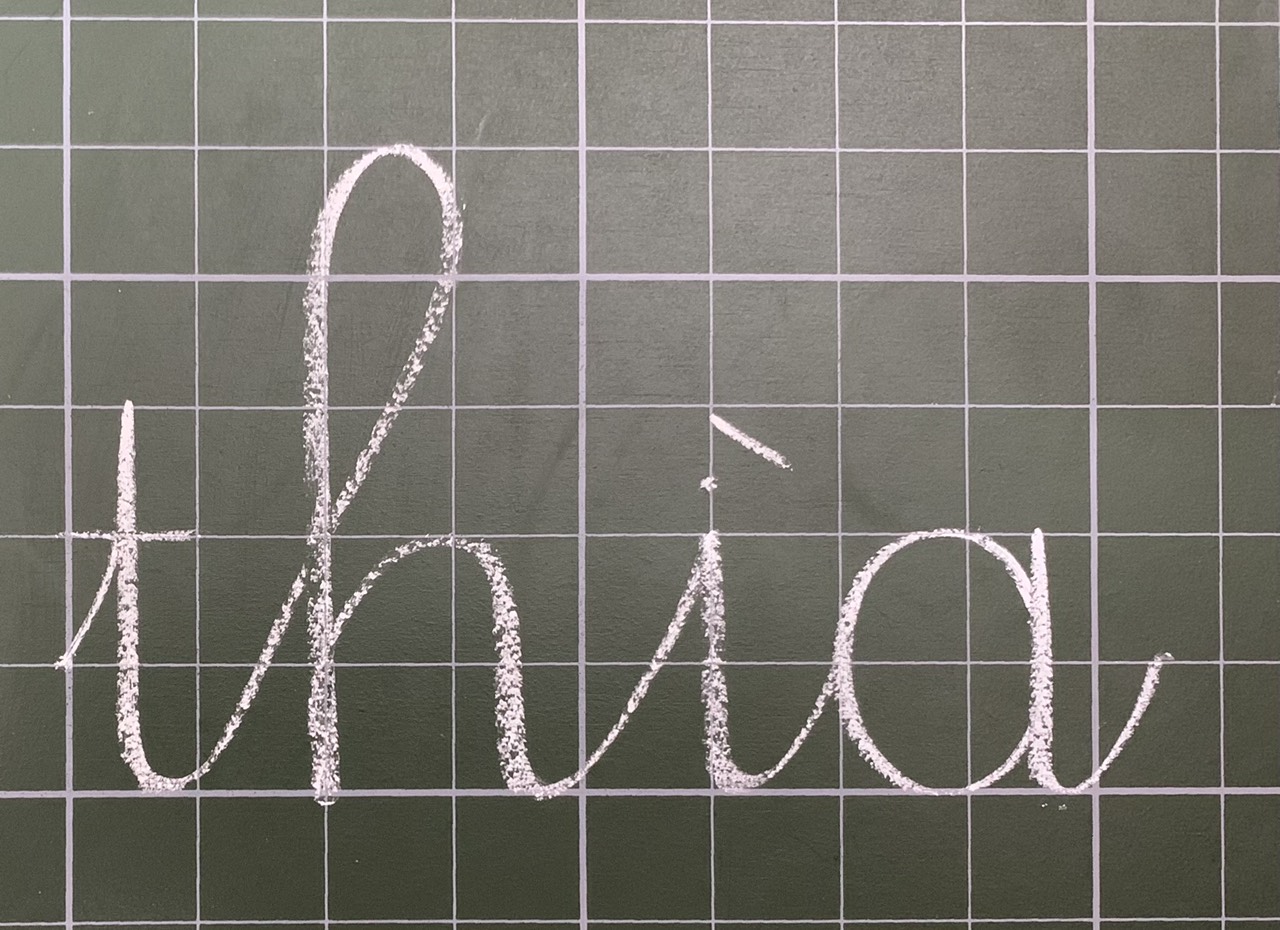 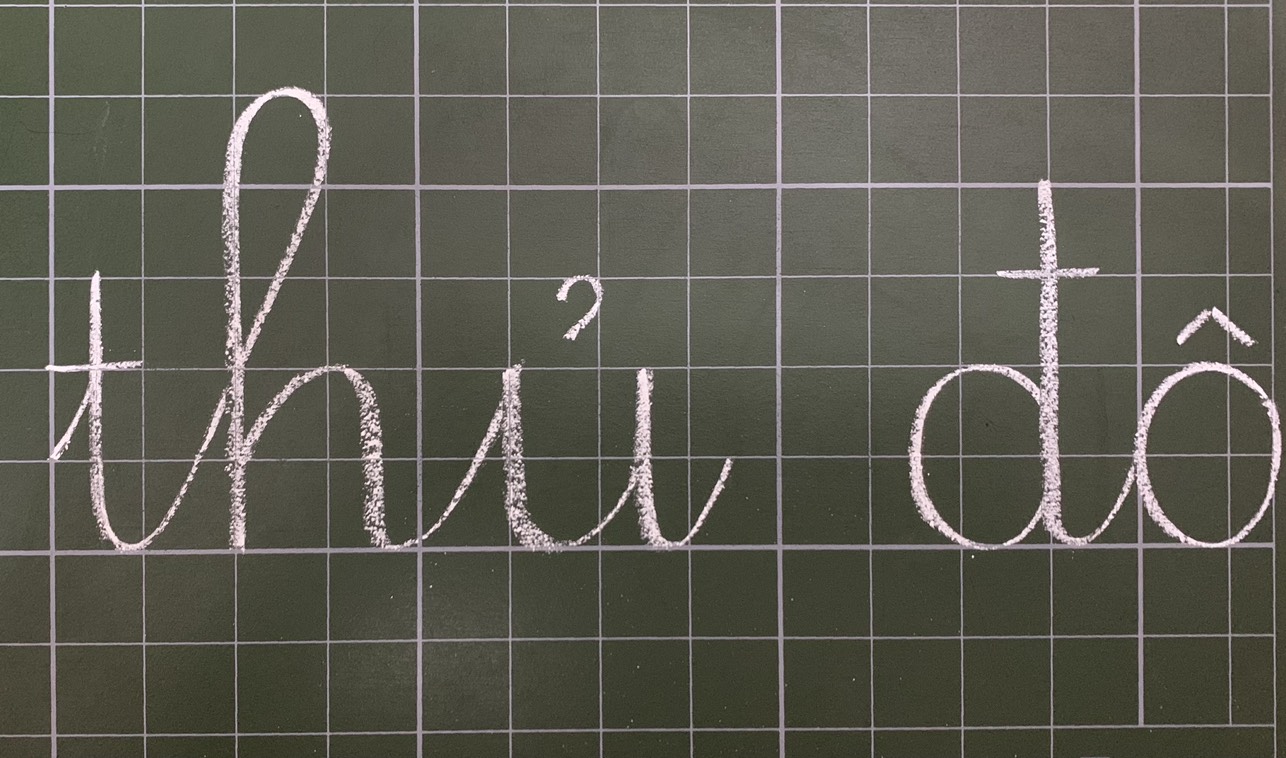 Dặn dò
Hoµn thµnh phÇn bµi tËp «n luyÖn.
ChuÈn bÞ ®Çy ®ñ ®å dïng vµ s¸ch vë cho buæi häc sau.
Nhê bè mÑ chôp phiÕu bµi vµ göi qua Azota.